2022-2023 ALA CD#13.32023 ALA Annual Conference
ALA Treasurer’s Report
ALA Council
June 26, 2023
FY 2023 YTD Financial Results
As of March 31, 2023
2
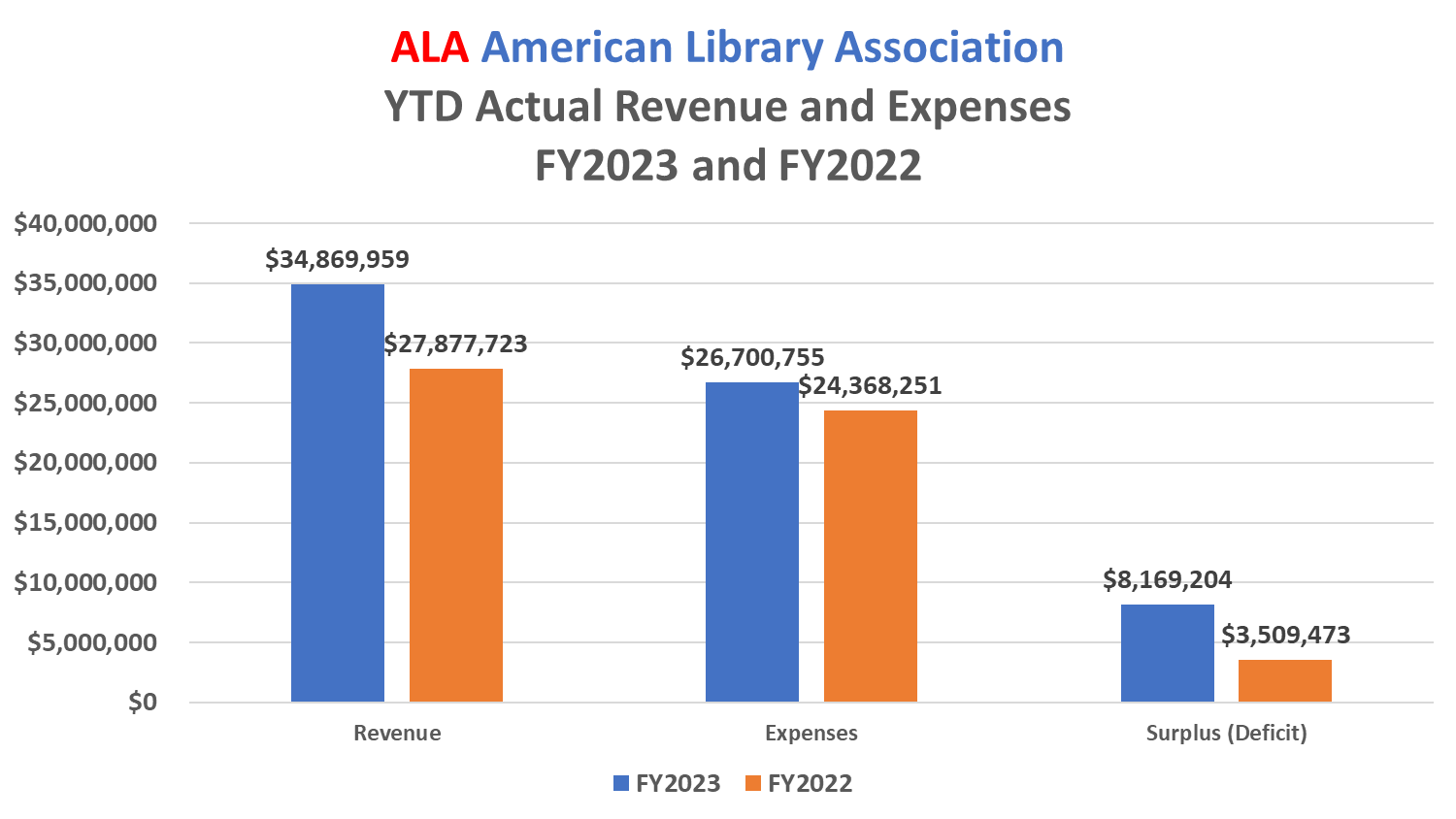 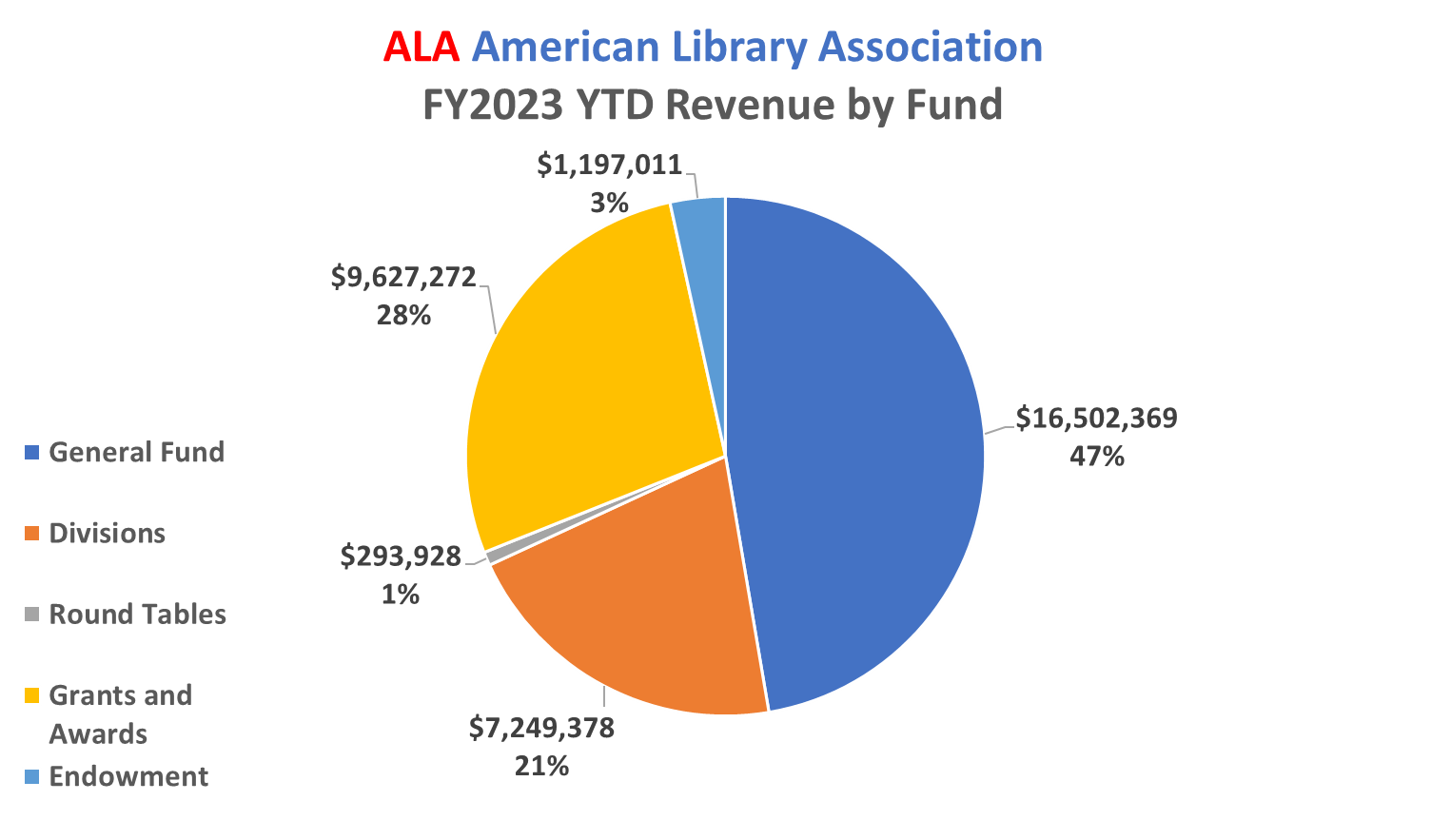 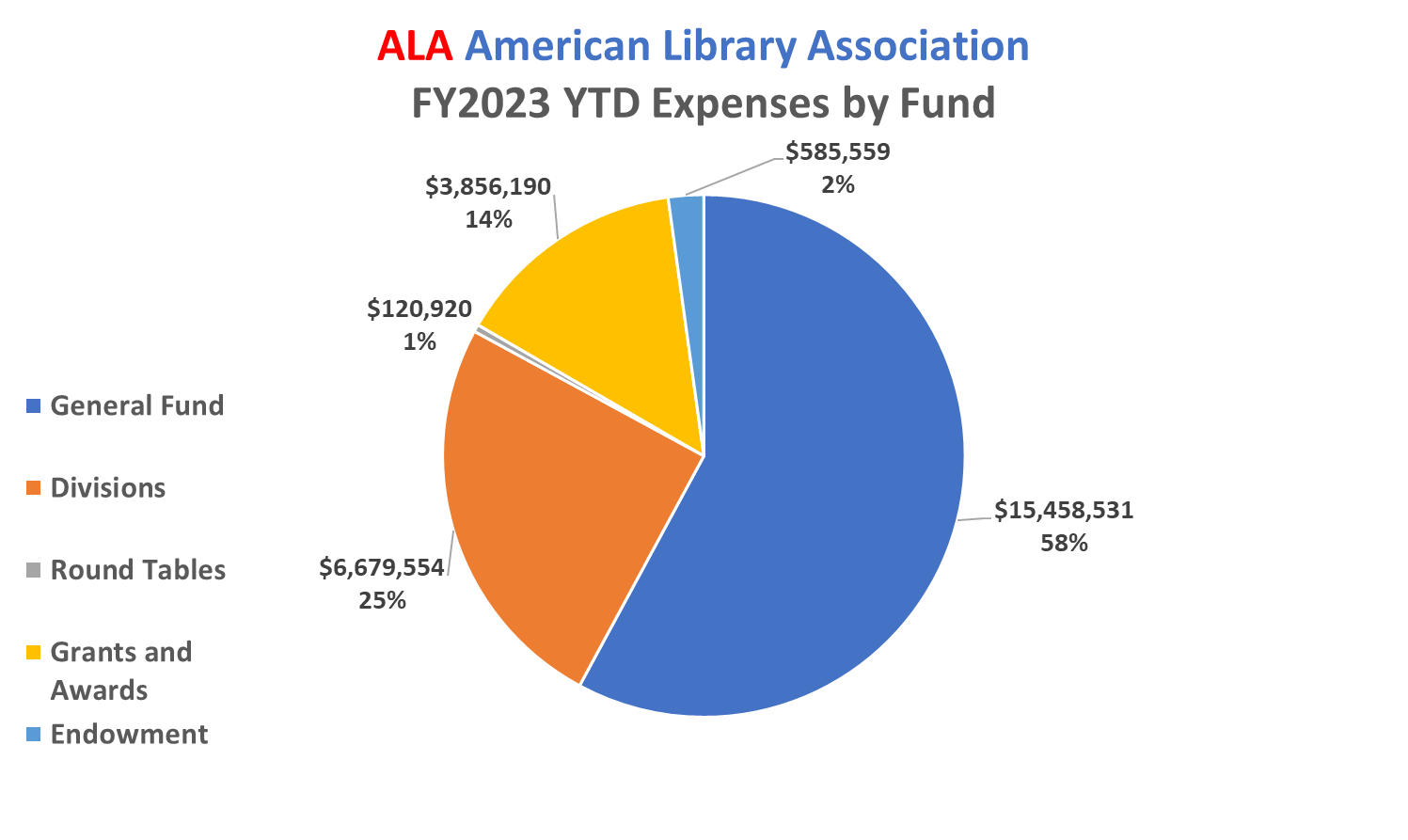 FY 2024 Budget Objectives
6
Budget Objectives
Align revenue/expense budget
Rebuild membership base
Monitor new revenue sources
Develop budget surplus
Focus on financial stability
Develop new budget metrics
7
FY 2024 Budget Overview
8
FY2024 Budget Overview
9
Enjoy the rest of your conference!